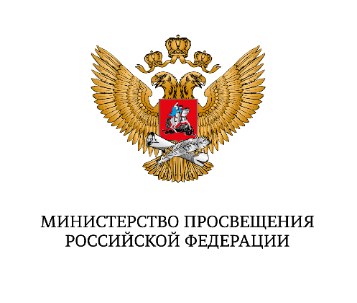 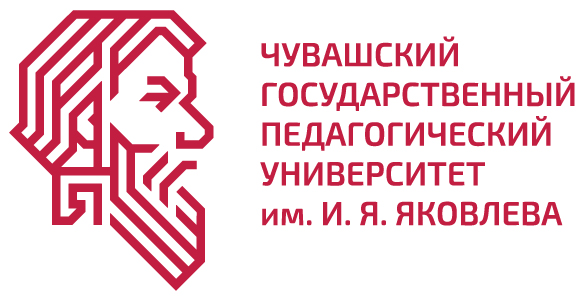 Проблема качества подготовки будущих учителей в условиях допуска студентов старших курсов к педагогической деятельности
В.Н. Иванов, проректор по научной и инновационной работе
29 октября 2024.
Динамика трудоустройства студентов старших курсов 2021-2024 г.г.
Доля студентов, совмещающих  учебу и работу(на примере ФМОИиТ)
Тенденции и вызовы
Увеличение доли студентов, сочетающих обучение с работой. 
Вызовы:
- в организации учебного процесса в группе и обеспечения индивидуального обучения каждого работающего;
-    в педагогическом сопровождении студента по месту работы и оказании оперативной методической помощи; 

2. Увеличение доли студентов с учебной нагрузкой более 1,5 ставки. 
Вызовы:
дефицит времени, качество уроков, качество выполнения учебных заданий;
раннее выгорание, уход из профессии.
Что делать?
Нормативное закрепление дополнительной работы ППС с работающими студентами.
Договорные обязательства работодателя по организации наставничества за работающим студентом.
Нормативное ограничение педагогической нагрузки студента-учителя.
Финансовые механизмы стимулирования работающих студентов.
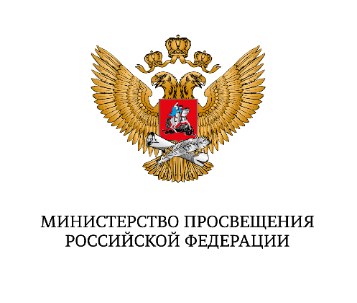 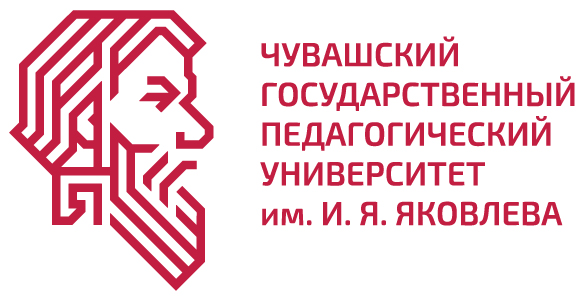 Спасибо за внимание!